Sedova K, Repin K, Donin G, Dam PV, Kautzner J
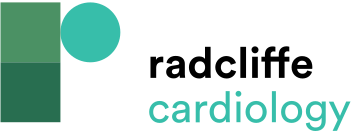 Parameters of Ventricular Activation Derived from Body Surface Potential Mapping or ECG Imaging
Citation: Arrhythmia & Electrophysiology Review 2021;10(2):113–9.
https://doi.org/10.15420/aer.2021.14
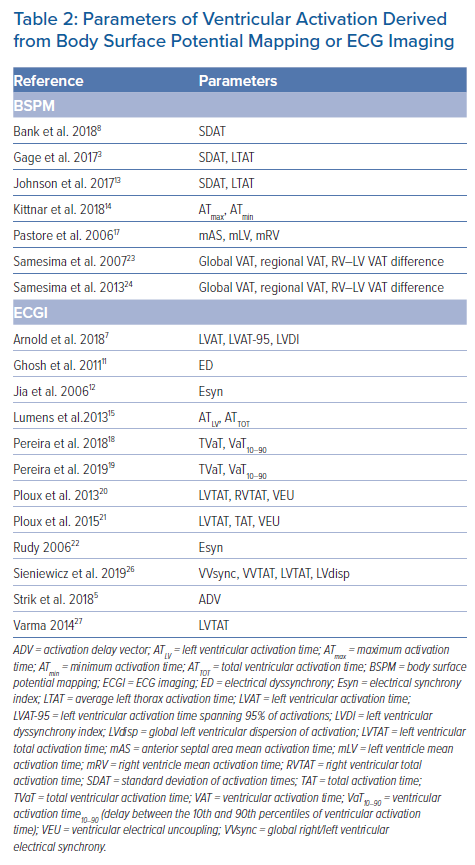